BIKES IN CLASS 2B and 2A
What are the types of bikes ?



CLASS 2B



CLASS 2A
CLASS 2B
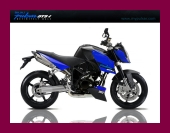 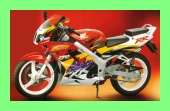 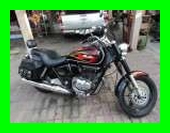 CLASS 2A
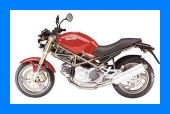 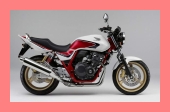 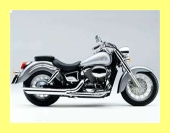